NWF & Offshore Wind Power
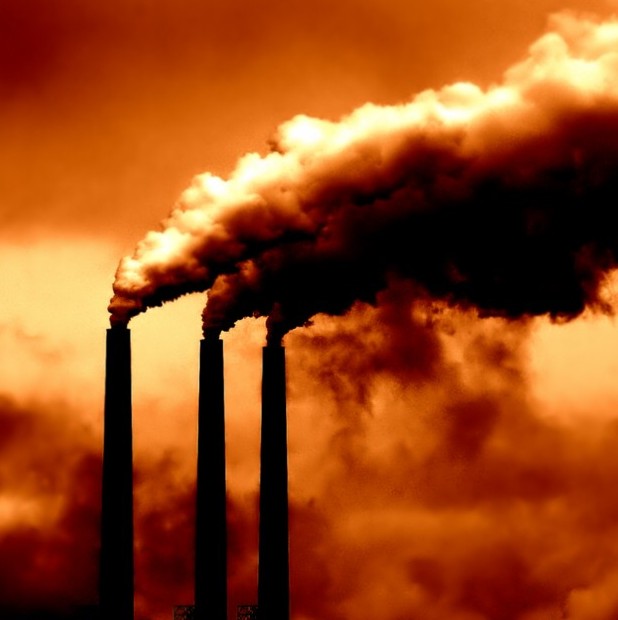 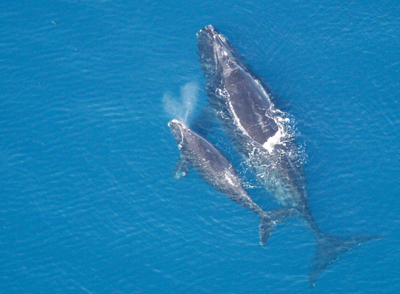 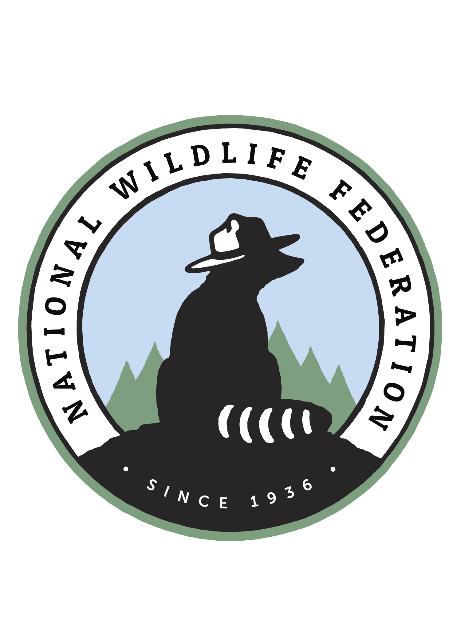 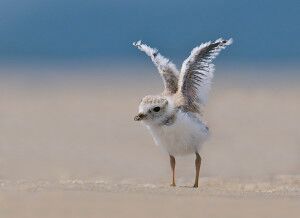 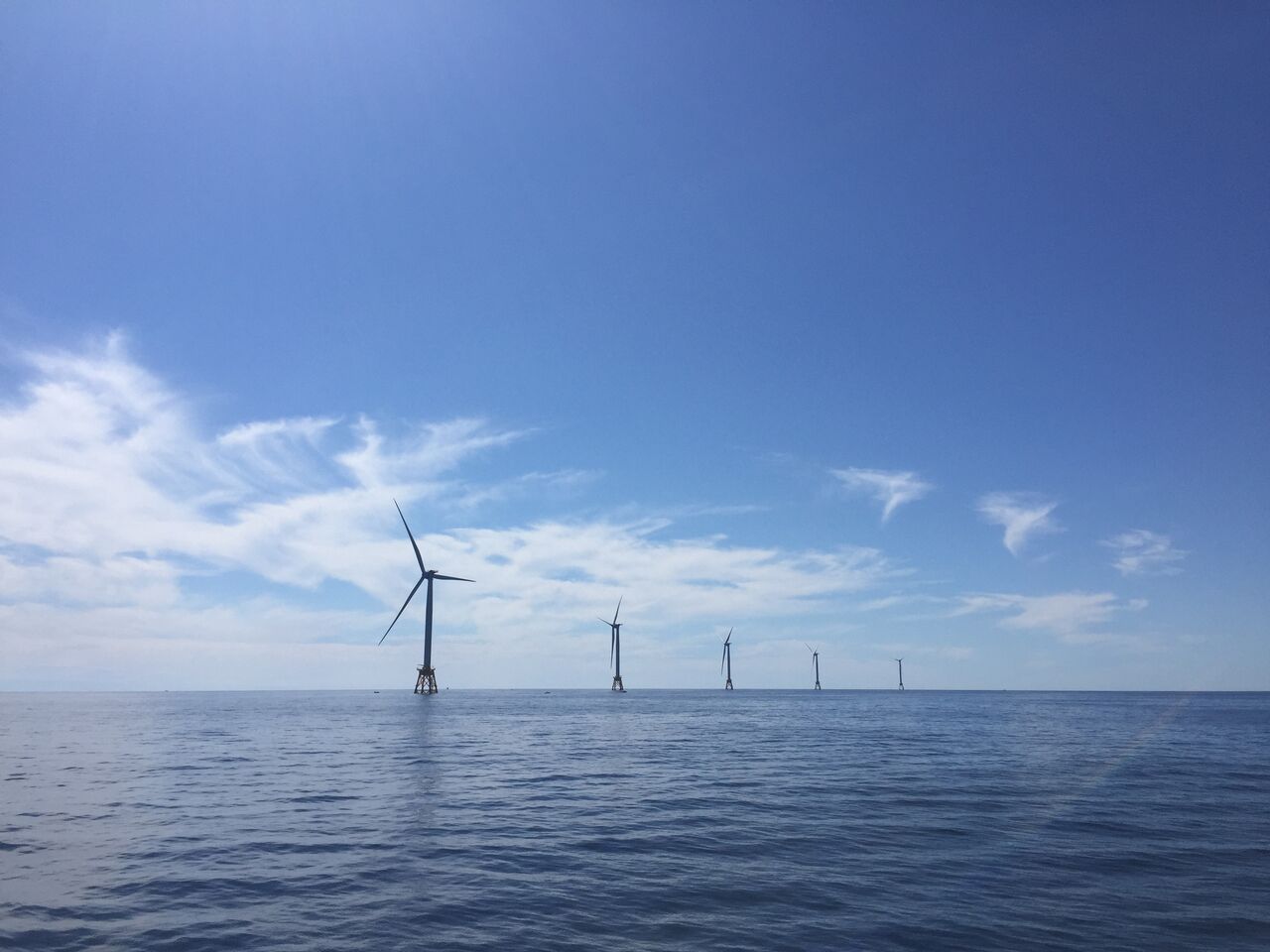 Offshore: A booming Global Industry


~ 14,000 MW installed 
~ 85,000 jobs (coastal & inland)
$30B investment in 2016 (↑40%)
Europe: Dramatic Cost Reductions
50% cost reduction in last 5 years, 22% just last year 
Now cost-competitive w/new nuclear & coal
Cost reductions much faster than industry projections
Clear, long term market + mature supply chain
LIPA selected a 90MW offshore wind project, citing it as the most cost-effective option which competed with fossil fuel
MA Deepwater Tesla proposal
2
3
Status of U.S. Atlantic Offshore Wind Power Development
America’s first project came online in 2016!

Block Island Wind Farm – 30 MW (RI)

Nearly 2 million acres of federal waters have been designated for offshore wind leasing:
8 Wind Energy Areas finalized 
      (MA, RI, NY, NJ, DE, MD, VA, NC)
Additional areas in process (NY, NC, SC)
7 companies now hold leases along coast with combined potential of  >20 GW 

State Market Policy Commitments
MA: 1,600 MW by 2027 (1st RFP due 6/17)
NY: 2,400 MW by 2030 (+90 MW project)
NJ: 1,100 MW (with 3,300 MW pledge)
MD: ~250 MW 
RI: 150 MW
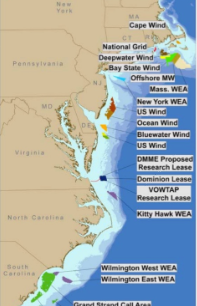 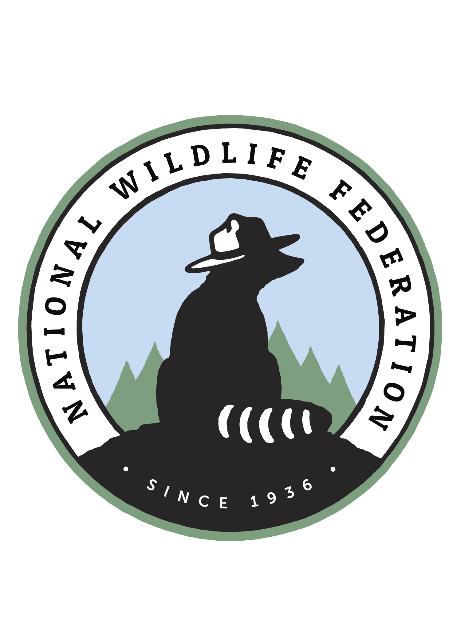 NWF’s Campaign for Atlantic Offshore Wind Power
Connect national, regional, state, & local offshore wind advocates

Demonstrate support from diverse voices to Governors/state leaders, federal Administration, & Congress

Advocacy to ensure wildlife protections during offshore wind siting, construction & operations

Rapid response & social media communications/outreach strategy
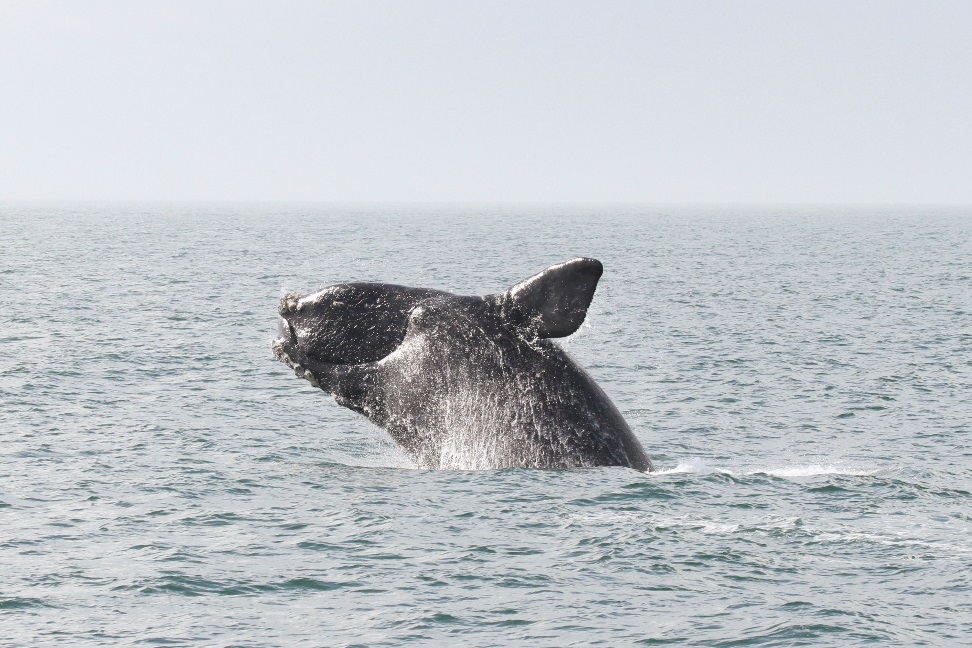 Environmental concerns across a range of species and habitats
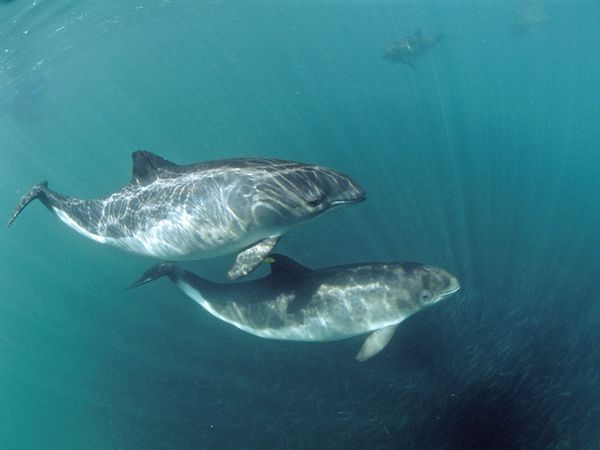 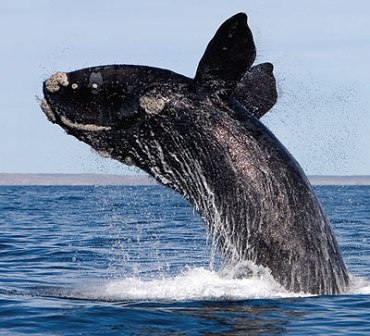 Species concerns
Vessel collisions
Noise from pile driving
Short and potential long-term displacement from important habitat
Cumulative impacts

Habitat concerns
Benthic habitat loss and/or modification
Changes in turbulence and structure of the water column (prey base?)
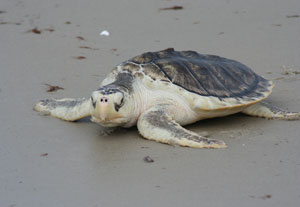 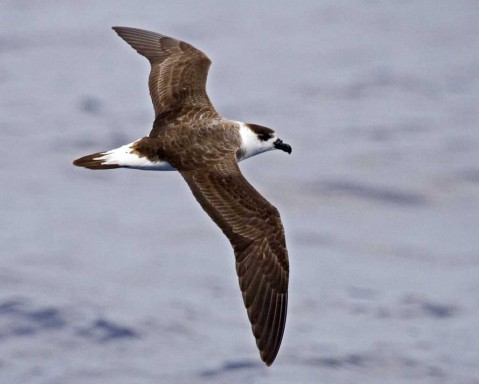 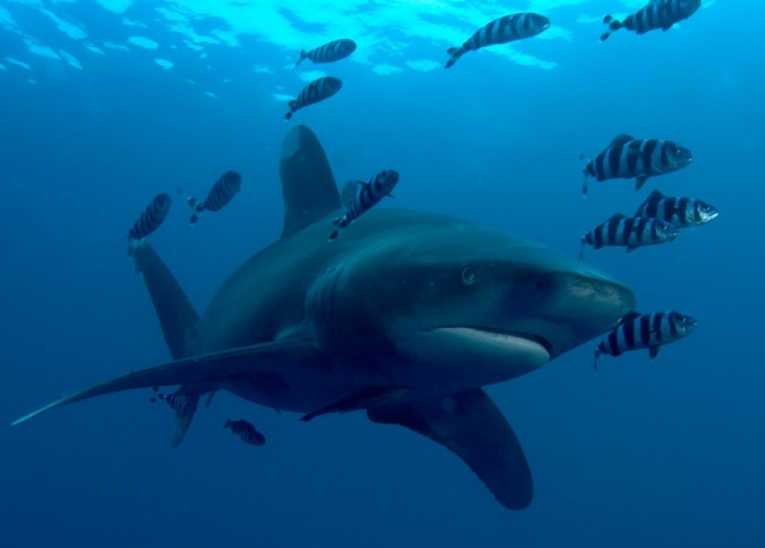 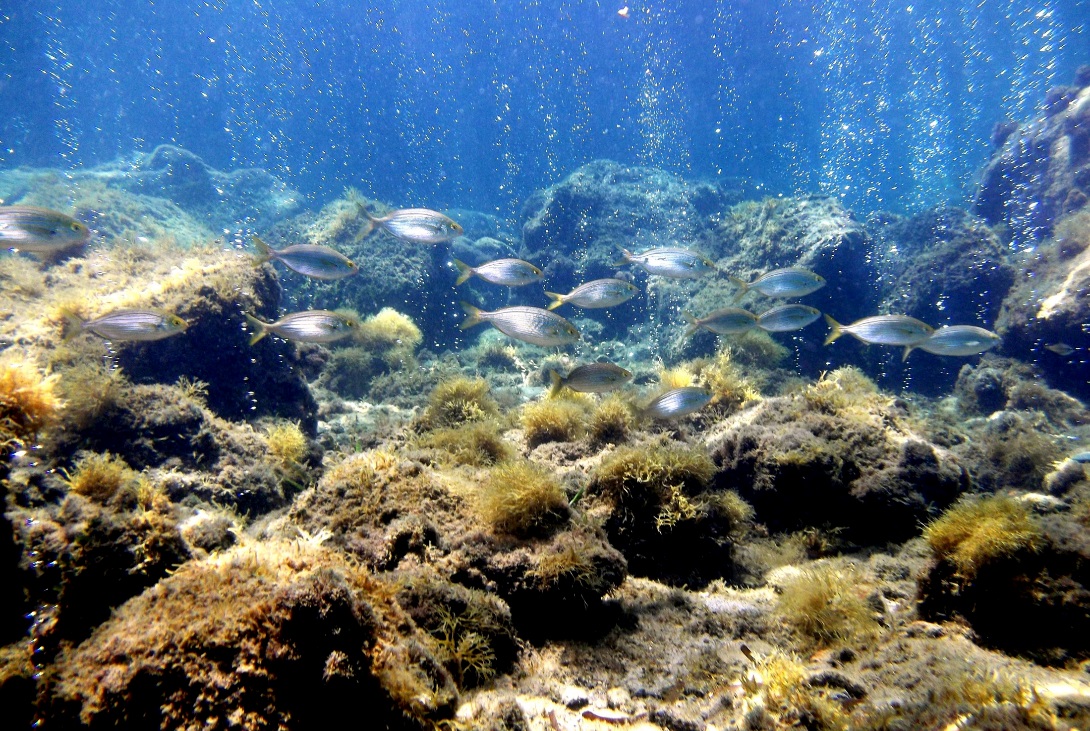 7
Working collaboratively to meet these challenges: Developing NARW mitigation measures
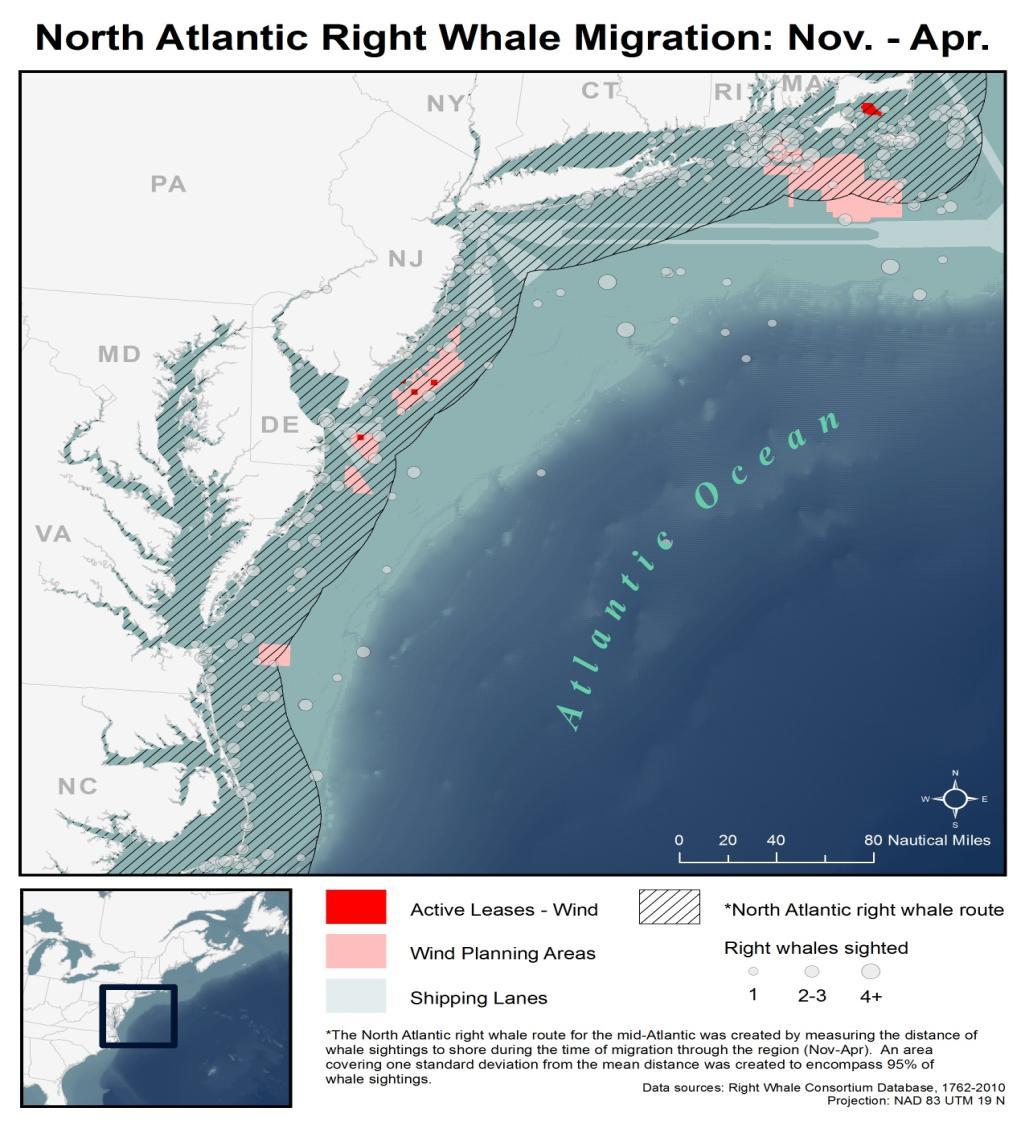 The NARW’s limited range directly overlaps with a number of WEAs:

Northeast seasonal foraging 

Mid-Atlantic migration 

Southeast calving habitat
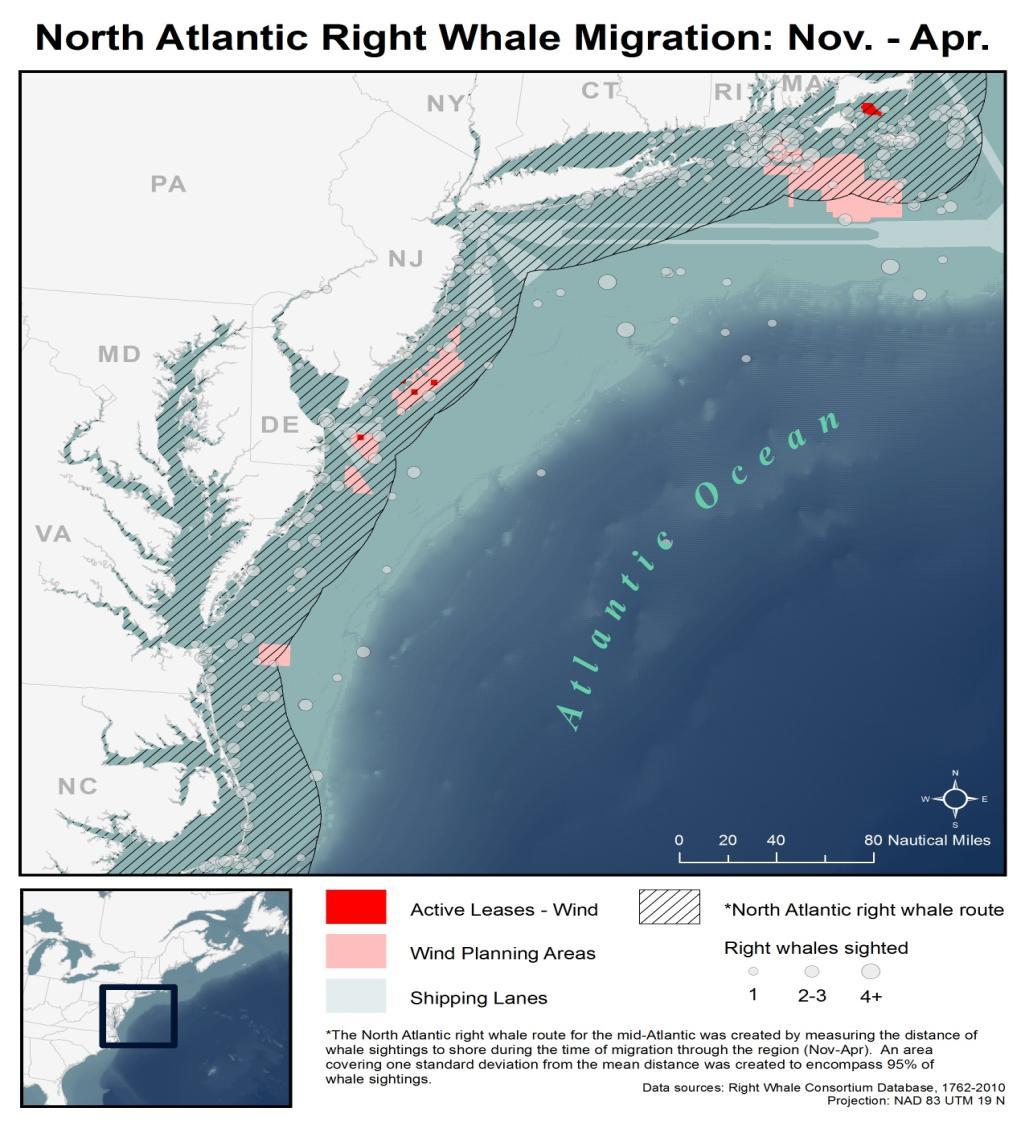 Map: New England Aquarium
Working collaboratively to meet these challenges: Developing NARW mitigation measures
Goal: develop mitigation measures to protect the North Atlantic right whale while facilitating activities related to offshore wind energy development

Strategies:
-Most effective mitigation for NARWs is to separate development activity from animals
-Special attention to moms and calves

Scope: 
-First phase of development:                       site characterization and assessment      (e.g. some mid-Atl, RI/MA WEAs)
-Second phase of development: construction (e.g. Block Island)
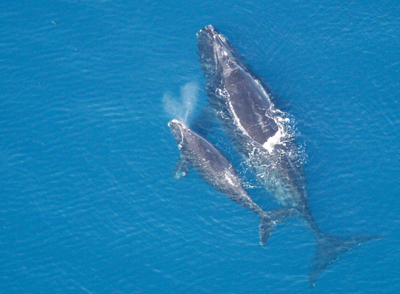 Important considerations and solutions
Data gaps in species distribution
Consideration & integration of multiple data sources (e.g. BOEM/MA CEC data, potential for NY)
Recommendations on environmental baselines (e.g. Nowacek et al. 2016)
Data & BMPs needed for other species, particularly resident populations
Little data on the impacts of OW on marine species
Precautionary operating conditions based on best available science
Adaptive management, with monitoring & data sharing
New technologies to reduce noise/impacts at the source
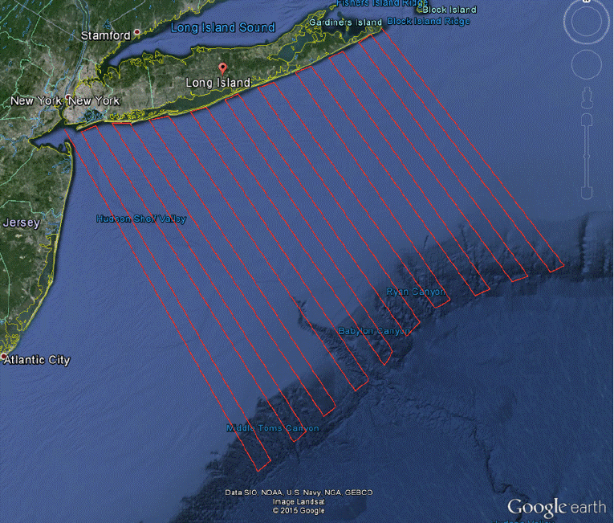 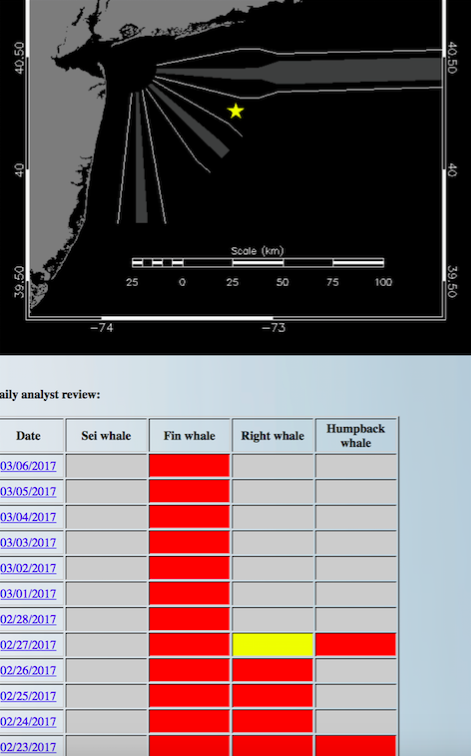 Antunes et al. submitted, Marine Mammal Science